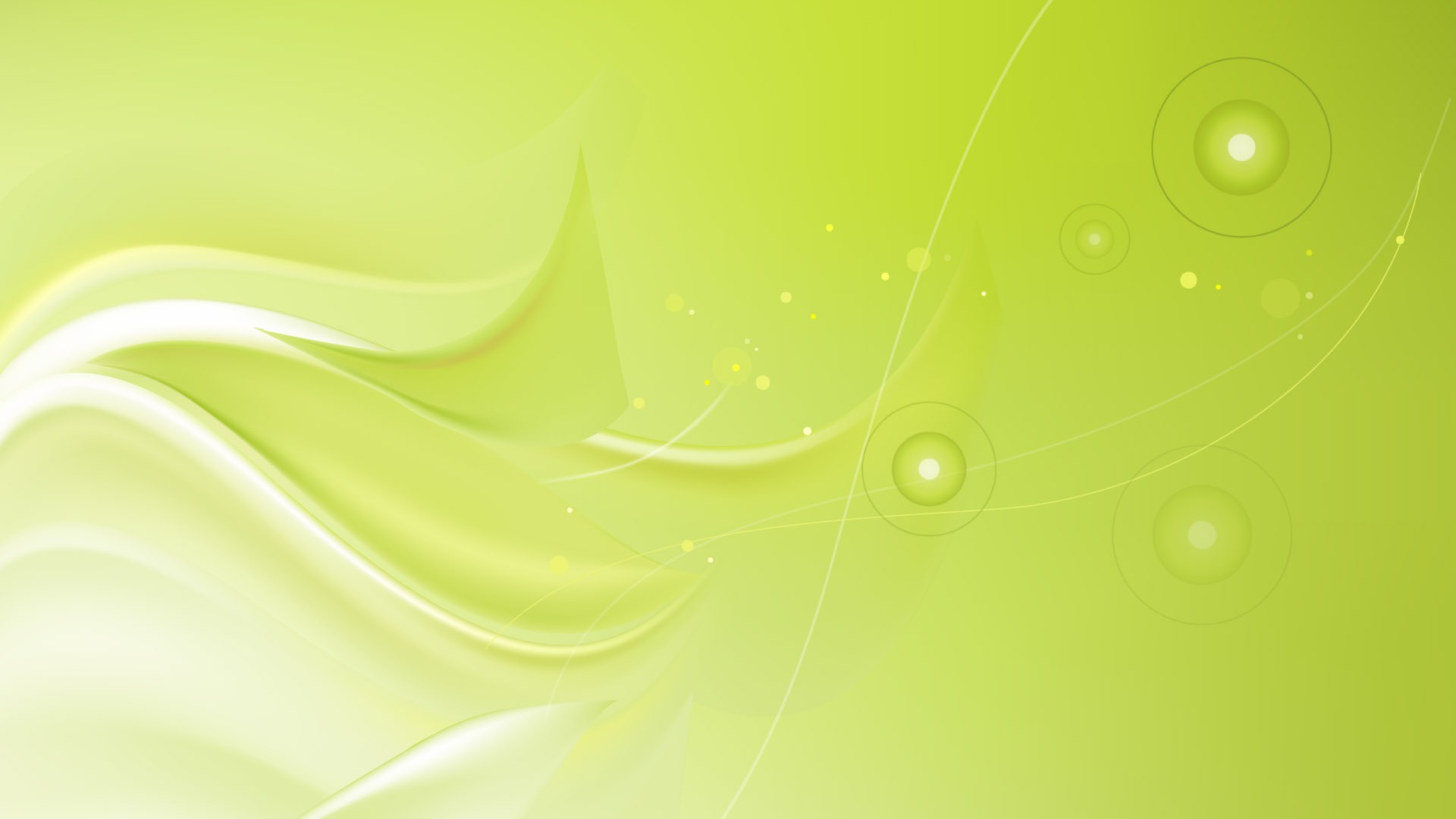 Программа «Мир моих интересов»:
 
«Необычное в обычном»
Леший и Ко
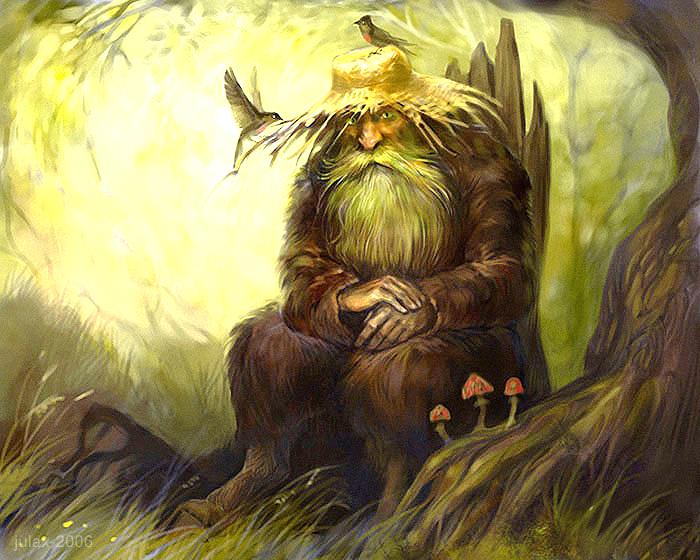 Подготовила
учитель информатики
 Самусенко 
Елена СергеевнаМОУ СОШ № 11, 
г. Электросталь, 2015 г.
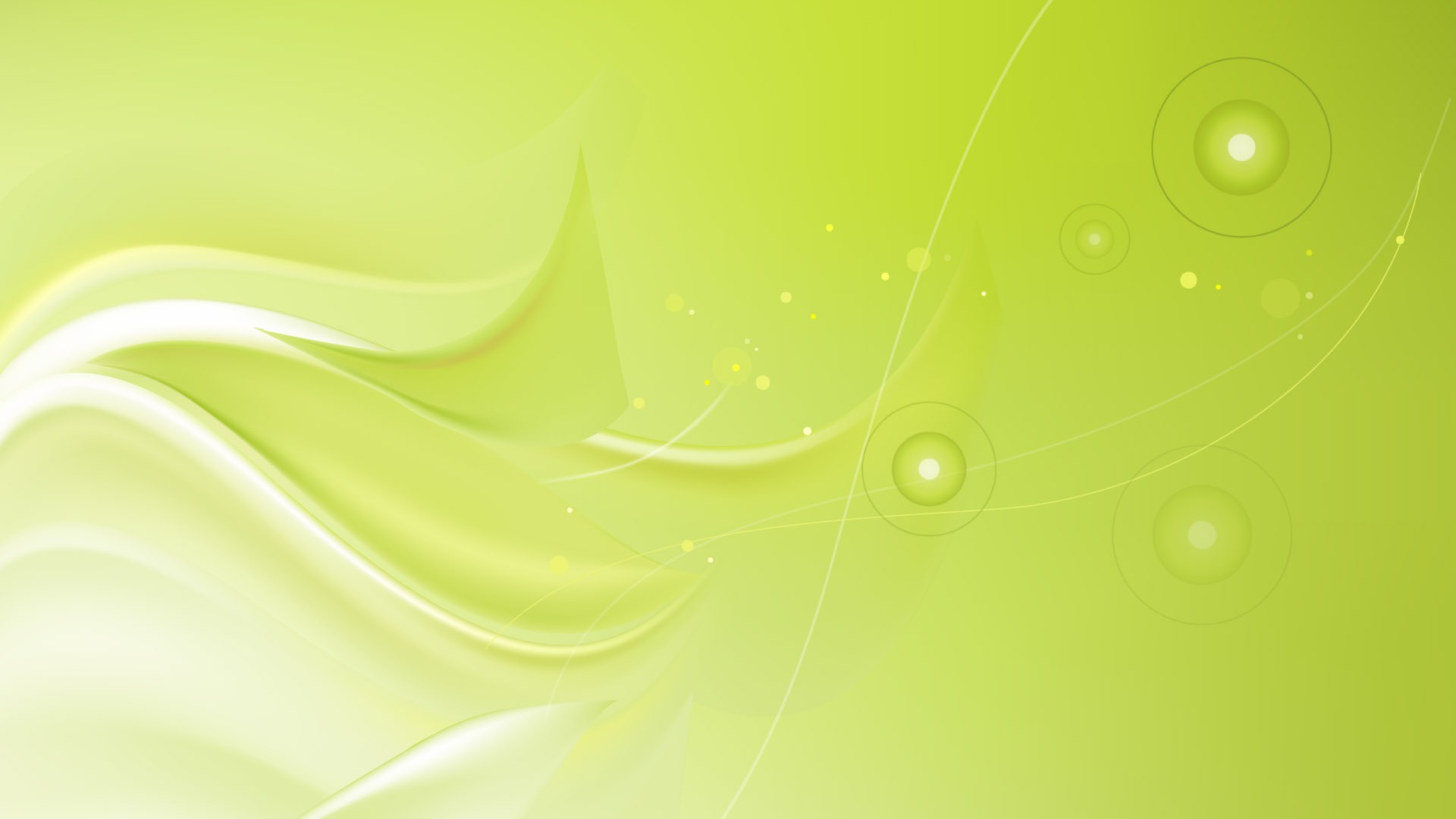 Что случилось? Что стало с лесом?
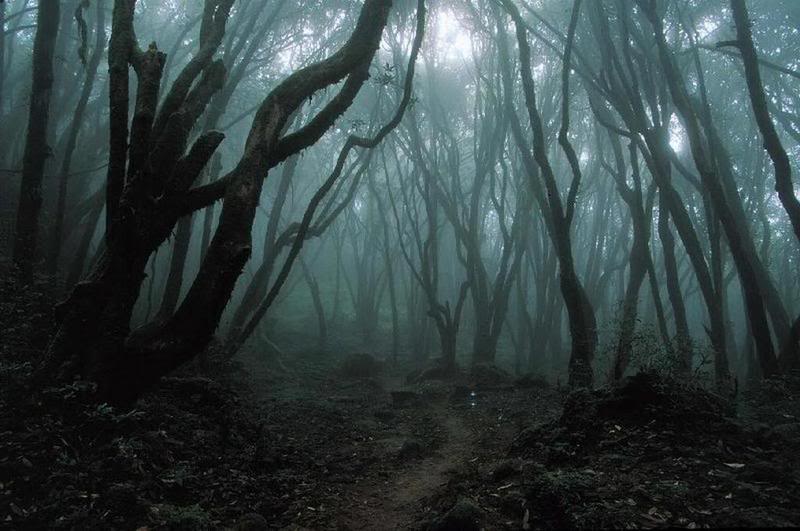 Внимательно осмотри картину…
Что тут лишнее?
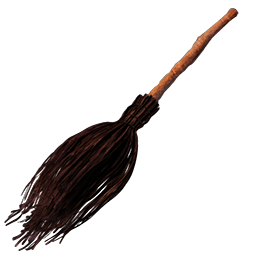 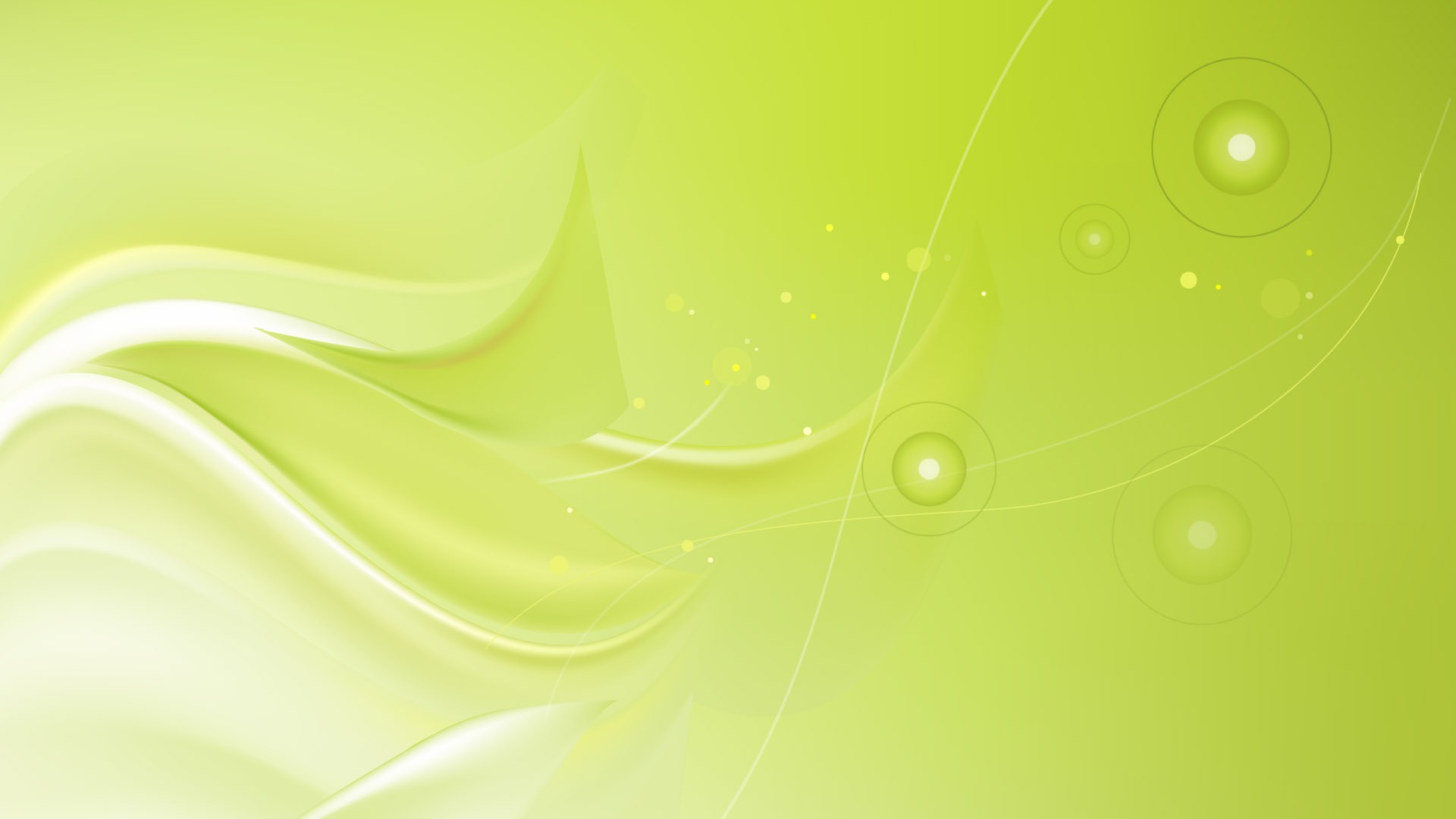 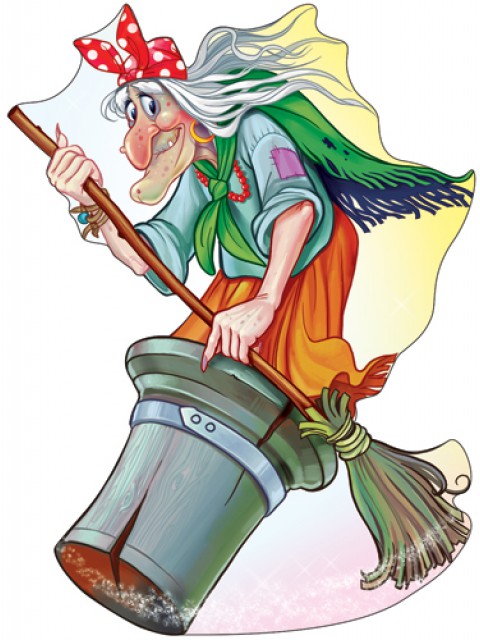 Ребята, как вы думаете,
какая из них наша Баба Яга?
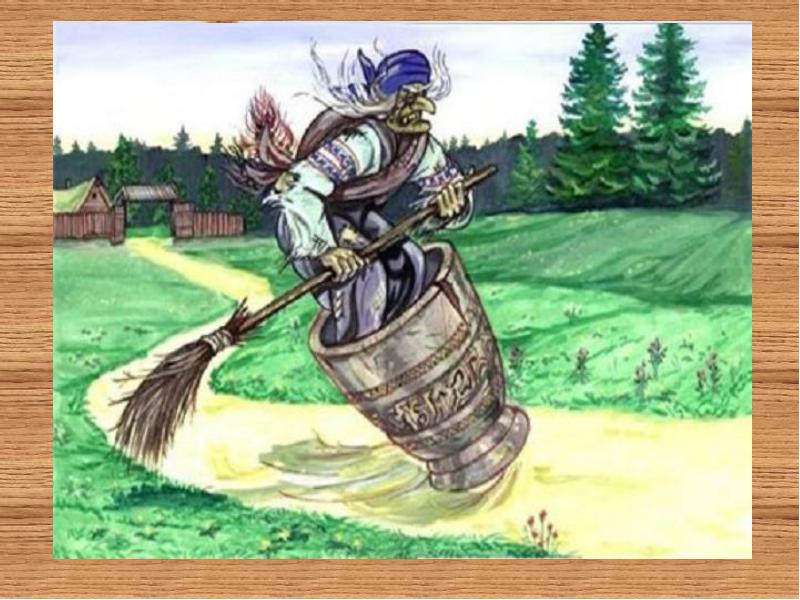 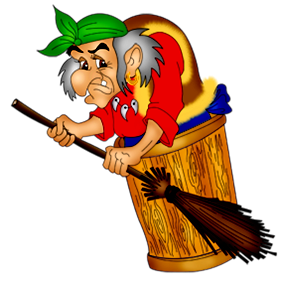 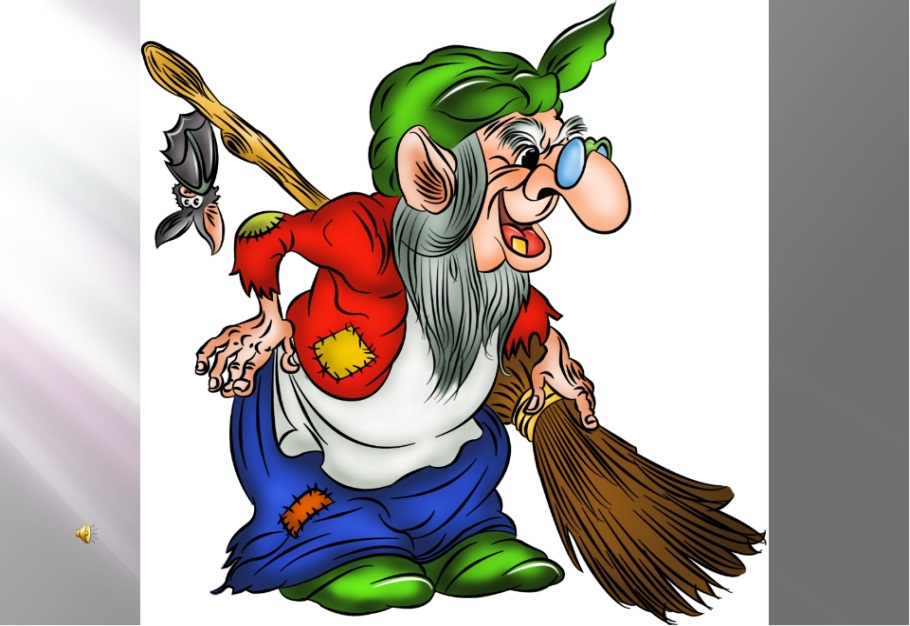 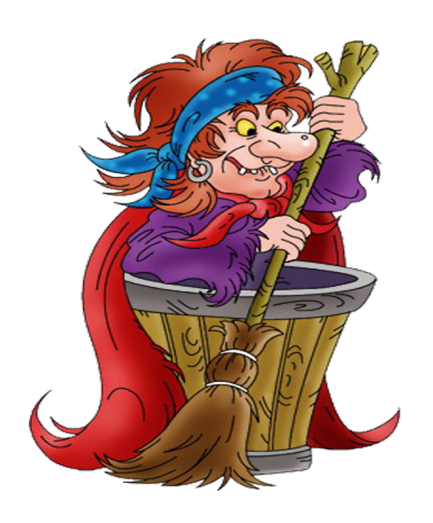 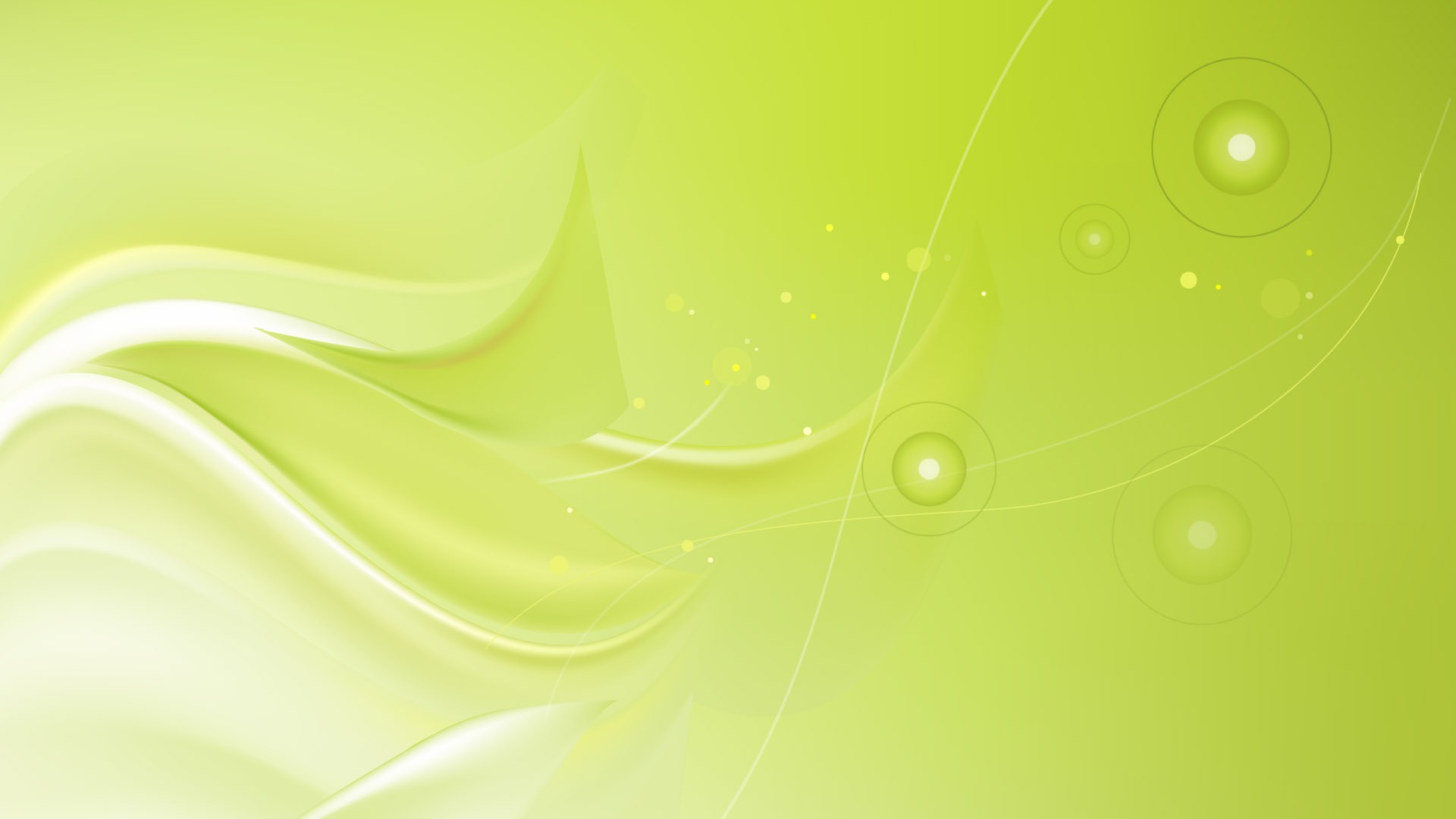 ВНИМАНИЕ РОЗЫСК!
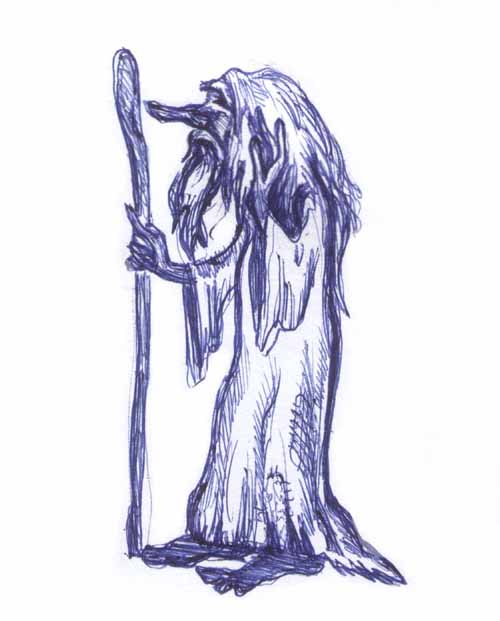 Имя: Леший
Должность: дух леса
Возраст: десять тысяч лет
Рост: по желанию может измеряться от «выше всех деревьев» до «ниже листика травы»
Характер деятельности: хозяин леса. Все звери и птицы в его ведении и повинуются ему беспрекословно
Особые приметы: умеет хохотать, аукаться, свистеть и плакать как люди, подражает голосам птиц и зверей
Опасность для человека: Леший способен завести человека, собирающего грибы или ягоды, в глухие дебри, из которых тот долго не может выбраться
Противоядие: чтобы спастись от Лешего, человек должен 2 раза попрыгать на правой ноге, потом 3 раза попрыгать на левой ноге, потом 1 раз прыгнуть на правой ноге и присесть. Леший пугается и не трогает такого человека.
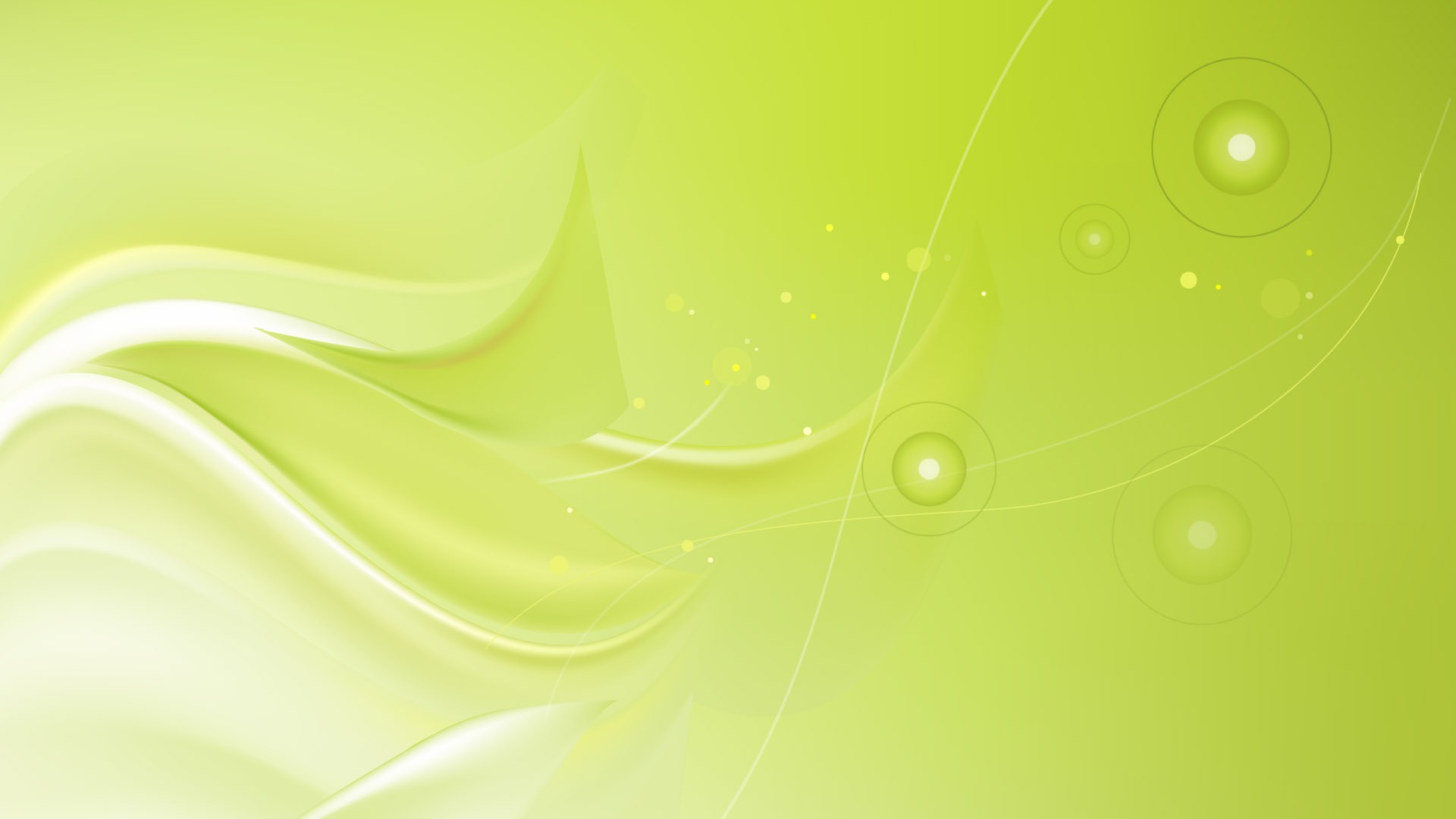 Прежде чем подойти к Лешему…
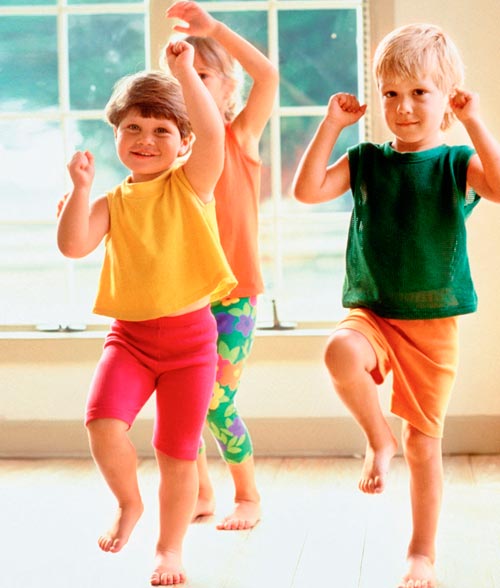 Что нам подарил Леший?
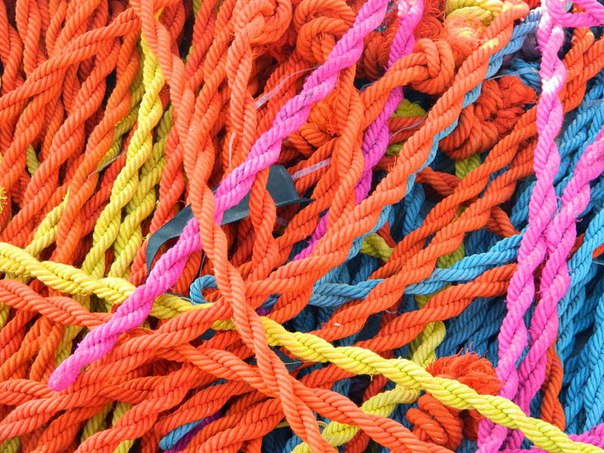 Кудель — очищенное 
от костры волокно льна, конопли или шерсть, приготовленные для прядения.
Ребята, помните что надо делать, чтобы Леший испугался?
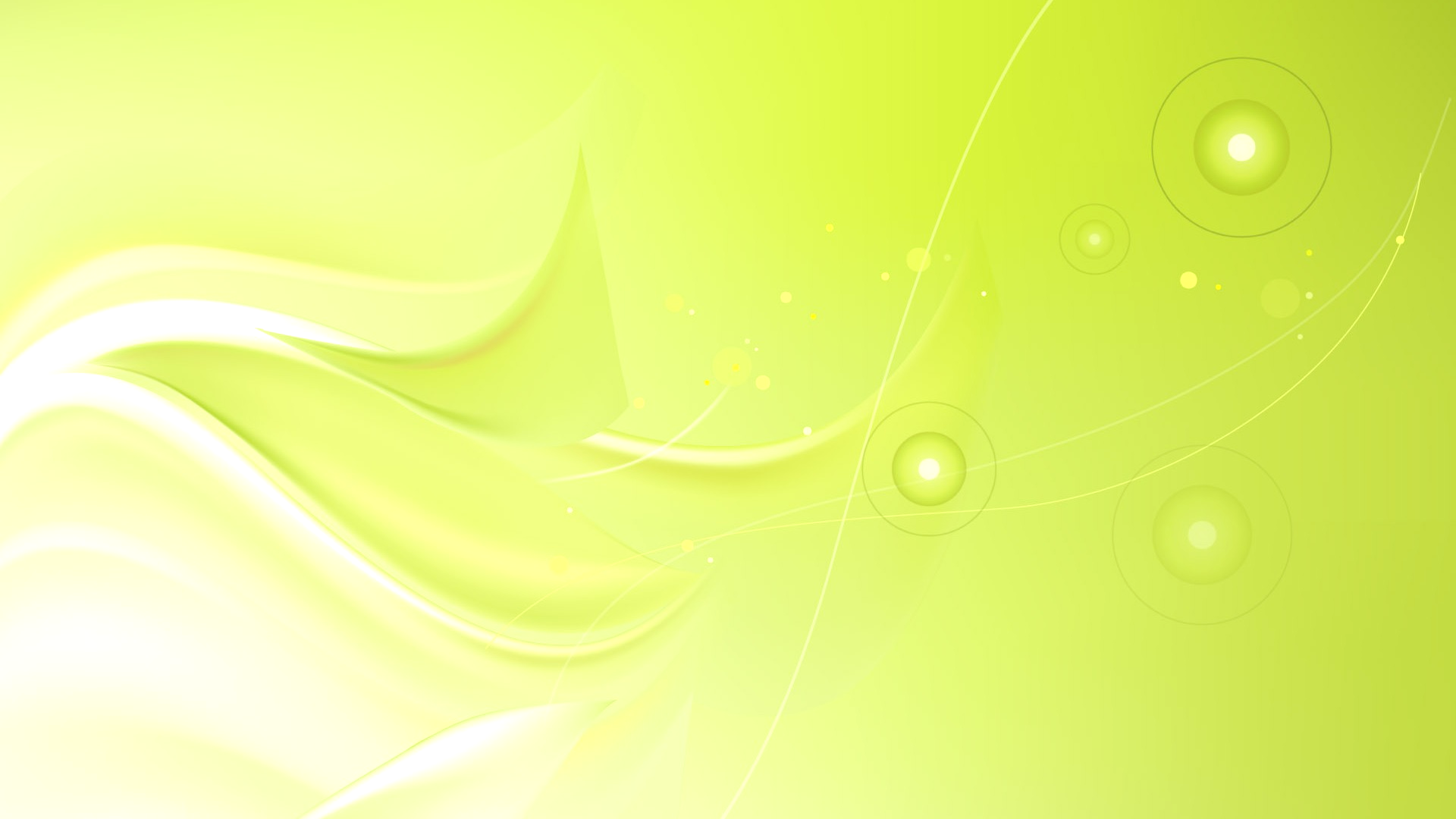 ВНИМАНИЕ РОЗЫСК!
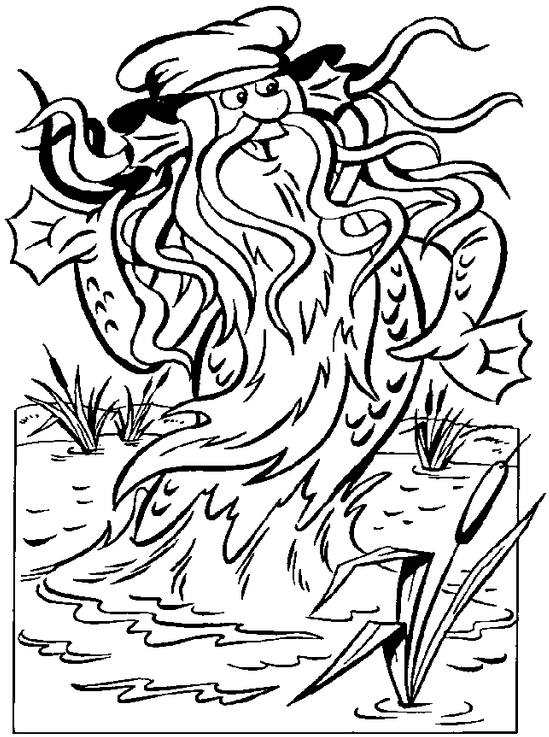 Имя: Водяной
Должность: владыка вод (болот, озер, рек)
Возраст: при рождении месяца он молод и с зеленой бородой, на ущербе – старик с седой растительностью на лице
Рост: неизвестно
Характер деятельности: обитает в водоворотах рек, в омутах или болотах
Особые приметы: при дневном свете водяной скрывается в глубине вод, а ночном сумраке выплывает на поверхность в образе то замшелого бревна, то крупной рыбы, а то и в своем истинном виде
Опасность для человека: в своей родной стихии водяной неодолим, а на земле его сила слабеет. Заманивает человека в воду и топит его, может подарить рыбакам богатый улов или разогнать всю рыбу и порвать сети
Противоядие: рыбаки делают Водяному подарок: бросают в воду хлеб. Также рыбаки выпускают обратно в воду первую пойманную рыбу.
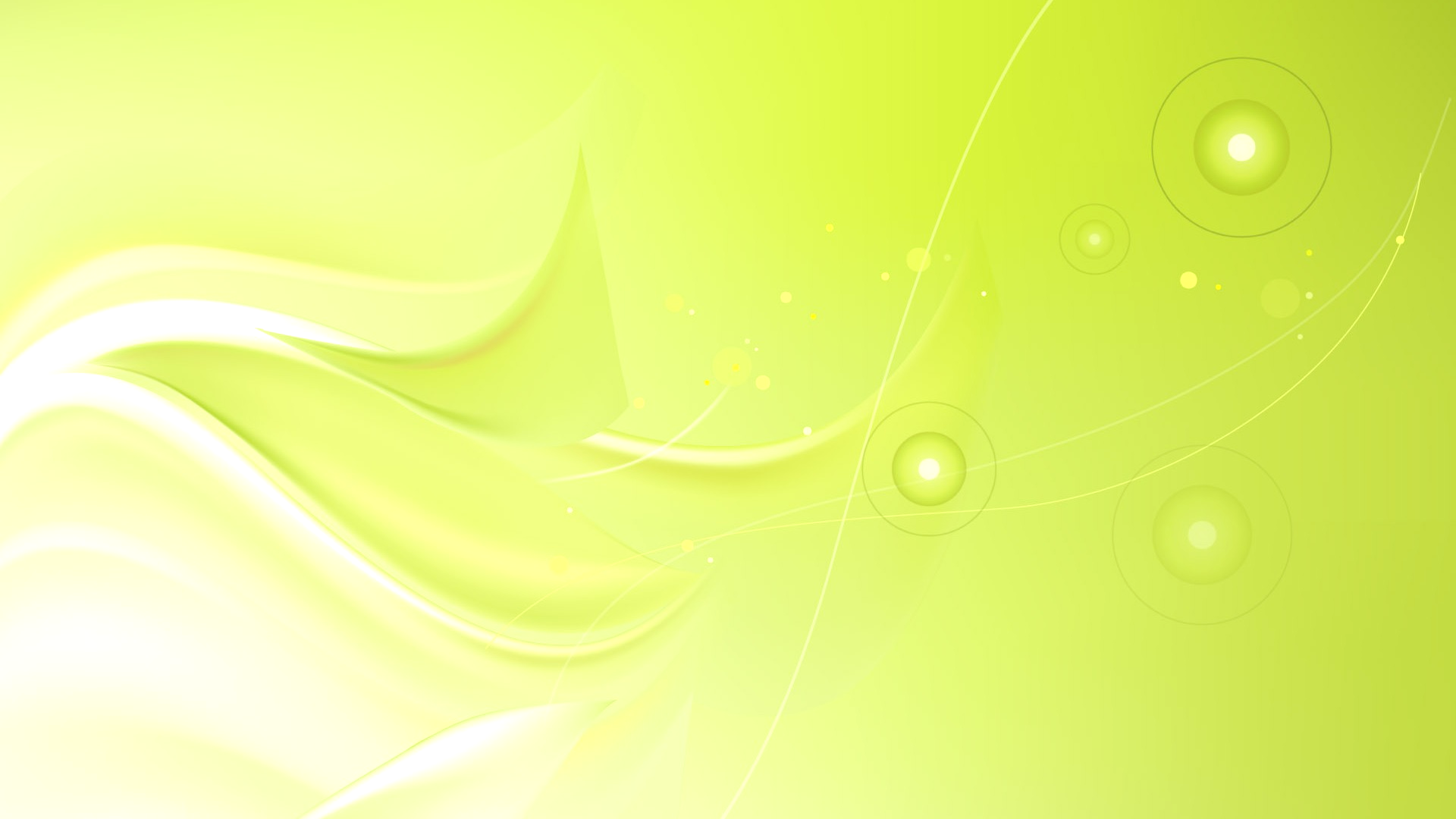 Подарок для Водяного
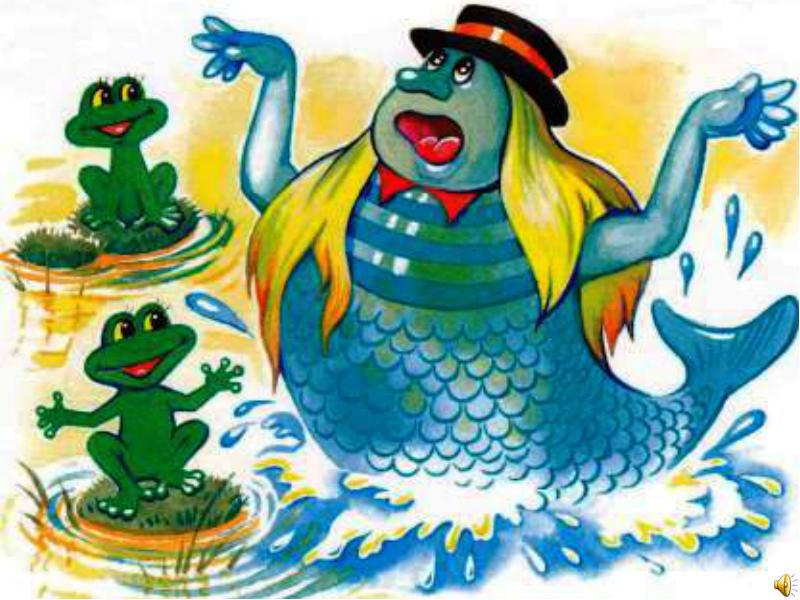 Песенка Водяного

 Я Водяной, я Водяной,
 Поговорил бы кто со мной.
 А то мои подружки -
 Пиявки, да лягушки 
(фу какая гадость!)

 Эх, жизнь моя жестянка!!!
 А ну ее в болото!
 Живу я как поганка
 А мне летать,
 А мне летать,
 А мне летать охота!!

 Я Водяной, я - Водяной!
 Никто не водится со мной.
 Внутри меня водица,
 Ну что со мной водиться?
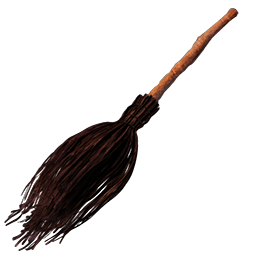 В подарок от водяного – помело: пук мочала, тряпья, ветоши, 
хвороста или связка прутьев, насаженные на палку
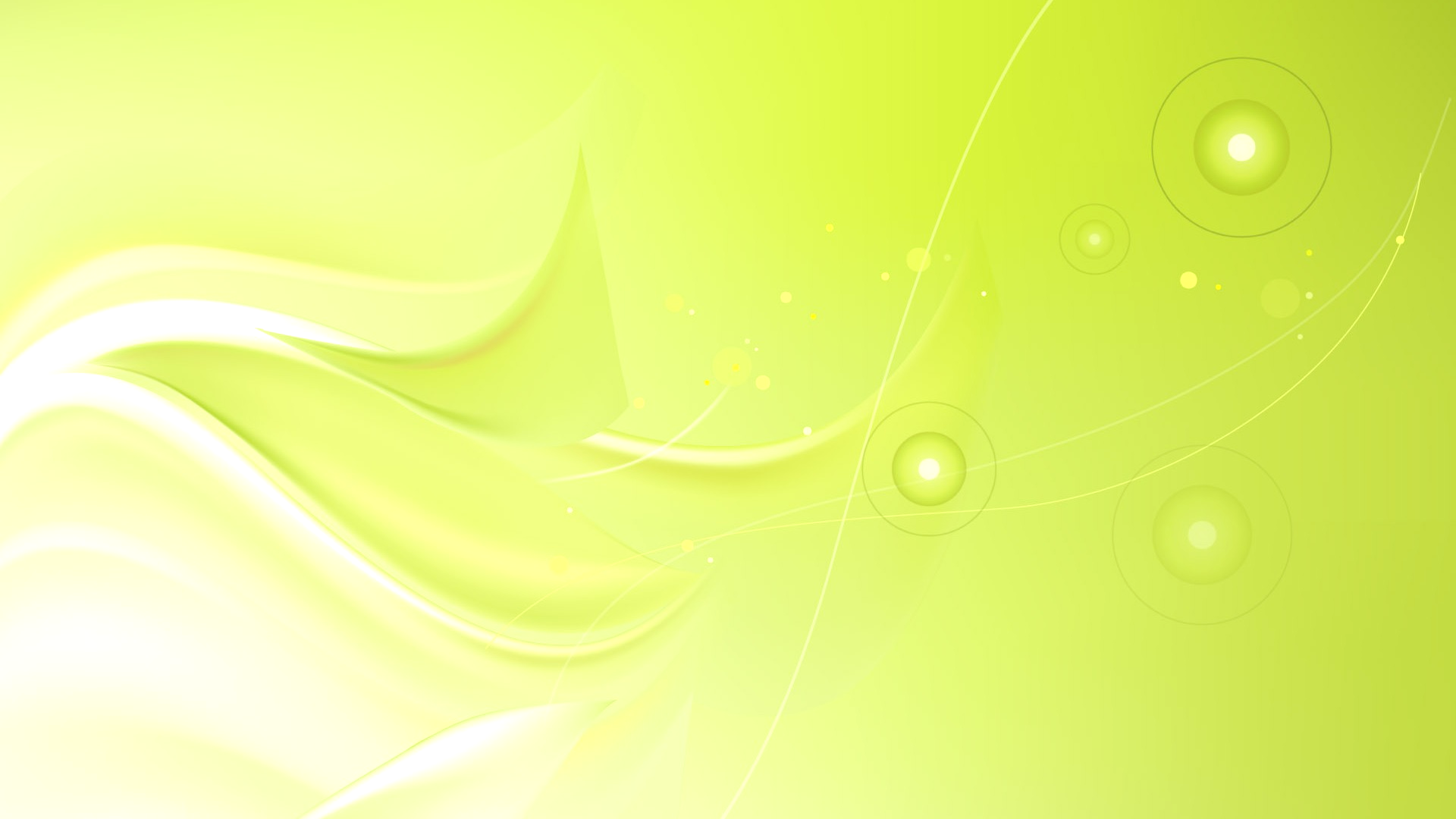 ВНИМАНИЕ РОЗЫСК!
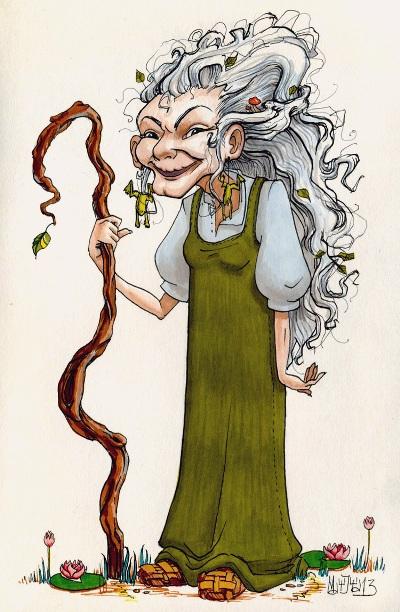 Имя:  Кикимора
Должность: злой дух дома
Возраст:  не определён
Рост:  не определён
Место жительства:  крестьянская изба, печка
Место работы:  изба
Характер деятельности: вредитель
Особые приметы: на вид тоненькая, маленькая, голова с наперсточек, а туловище не толще соломинки
Опасность для человека: выходит по  ночам, чтобы проказить с веретенами, прялкой, вязаньем, начатой пряжей. Перепутает нитки, порвёт пряжу, скомкает кудель, а потом уберётся за печку, чтобы и там стучать и скрипеть, пугая малых детей
Противоядие: люди верили и в то, что умелым хозяевам кикимора помогает, а вредит только ленивым и нерадивым.
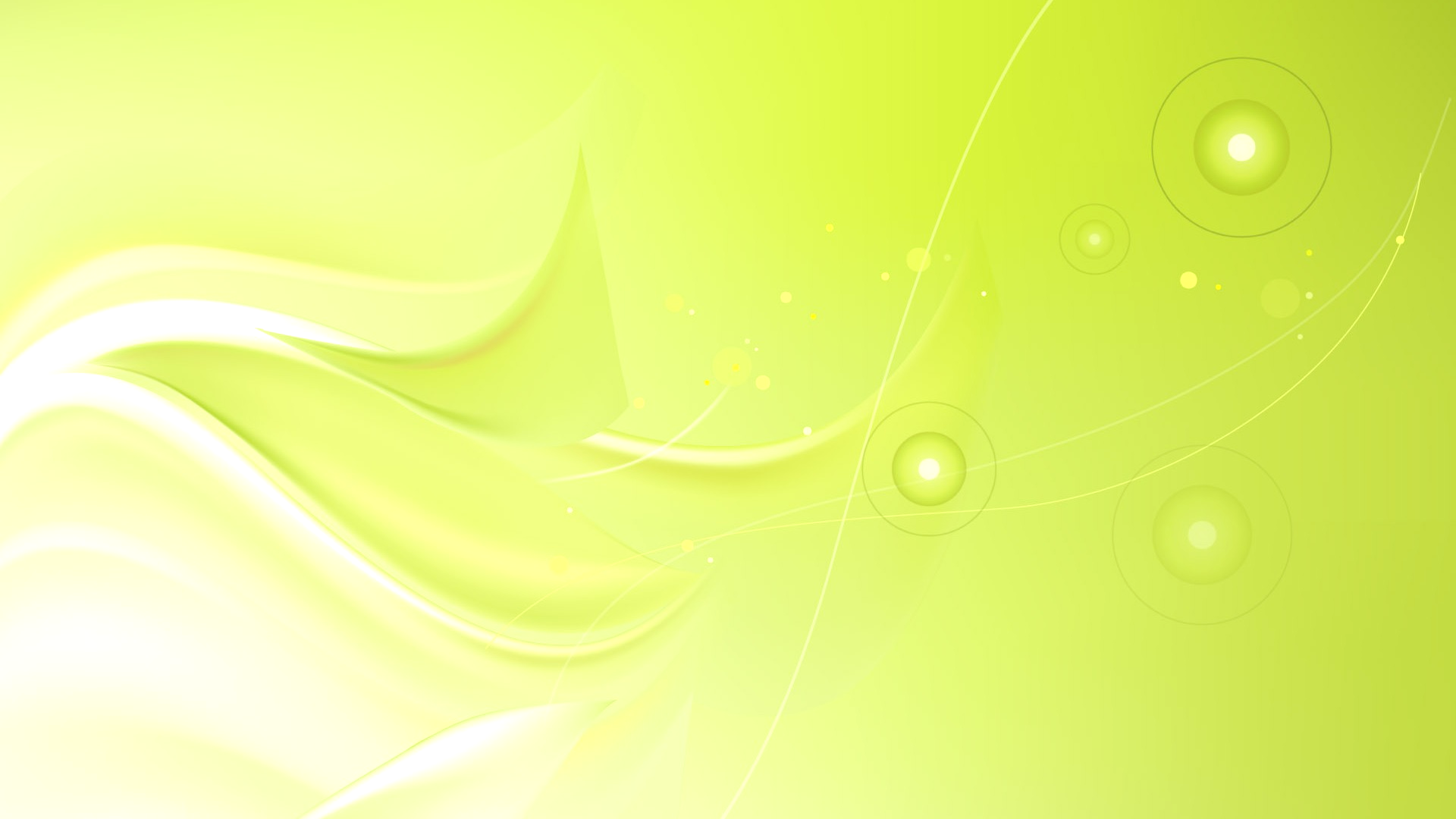 Ребята, распутайте пряжу для Кикиморы
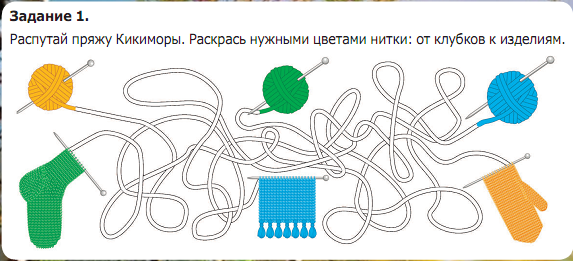 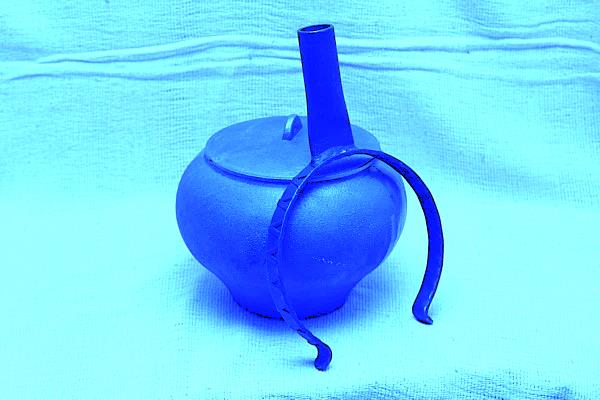 Тому кто справился в подарок от Кикиморы – ухват.
Ухват - приспособление, представляющее собой длинную деревянную палку с металлической рогаткой на конце. Ухватом захватывали и ставили в русскую печь чугунки. Под каждый размер чугунка был свой ухват.
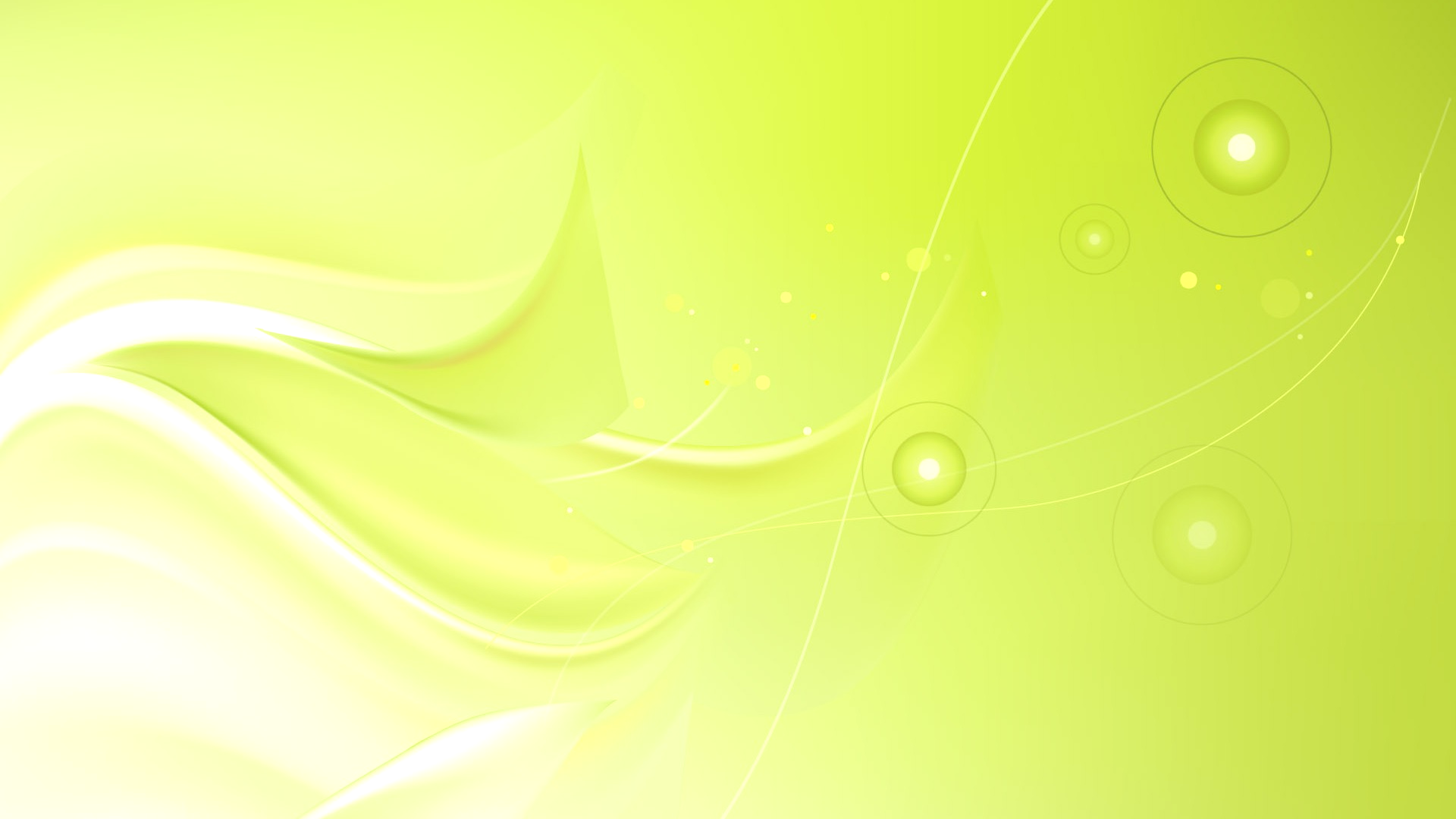 ВНИМАНИЕ РОЗЫСК!
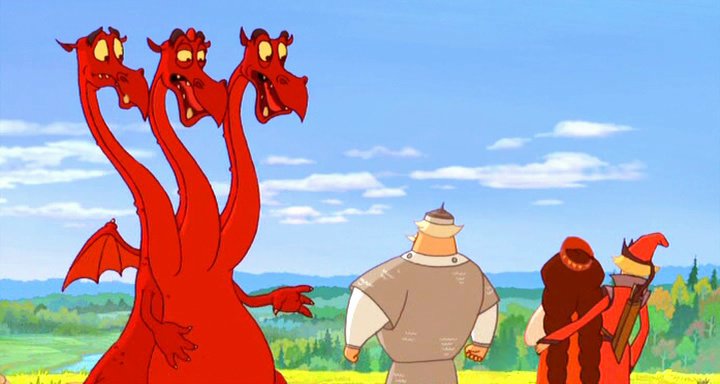 Имя: Змей Горыныч 
Должность: крылатый многоголовый змей Возраст:  не определён
Рост:  не определён
Место жительства:  живёт то на Сорочинских горах, то в глубоких пещерах, где  собраны у него несметные богатства Место работы:  земля, горы, поля, леса Характер деятельности: вредитель
Особые приметы: огнедышащее чудовище с 3, 6, 9, а то и с 12 головами. Длинный хвост стрелой, когтистые лапы. Летает по воздуху 
Опасность для человека: часто ворует красивых девушек, принцесс и другой честной люд 
Противоядие: богатырская сила и смекалка.
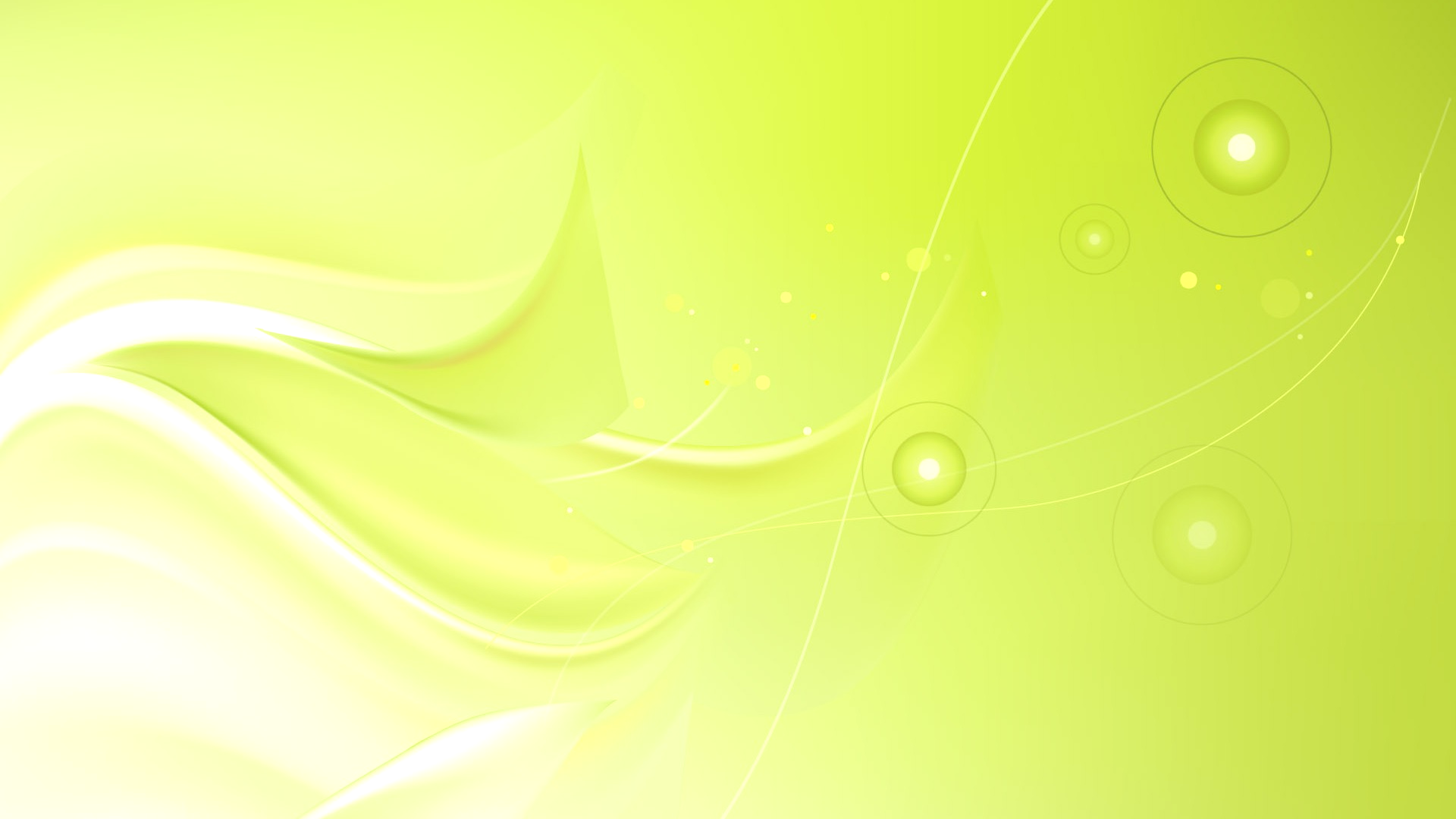 Задание на скорочтение
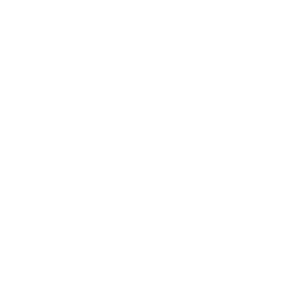 Из века в век переходят древние предания о Змее Горыныче. Как гласит сказание, изо рта его пламя пышет, из  ушей дым столбом валит. Как взревет он  зычным голосом — задрожит от змеиного рева лес-дубравушка, так, что листья с  деревьев осыпаются. Бьет хвостом он  по сырой земле — реки выплескиваются из  берегов. От дыхания ядовитого сохнет трава-мурава, птицы замертво падают. Кажется, нет спасения от такого чудища грозного!
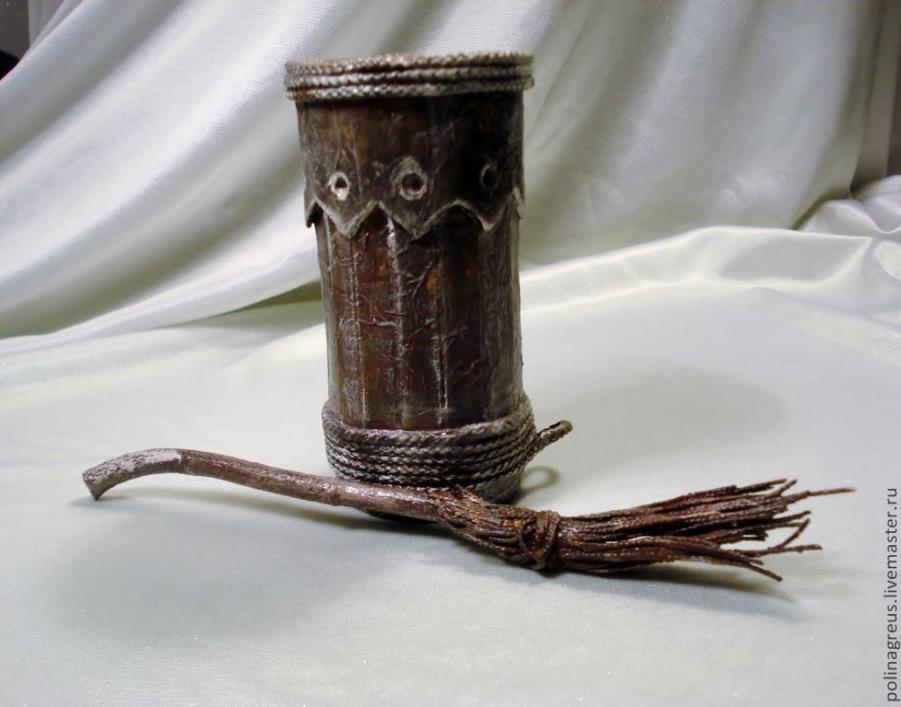 А наш Змей заслушался, как вы ему читали, что он сразу подобрел, 
и подарил нам ступу!

Ступа — сосуд, в котором размалывают 
или  измельчают что-либо при помощи песта. А ещё Баба Яга в ней летает!
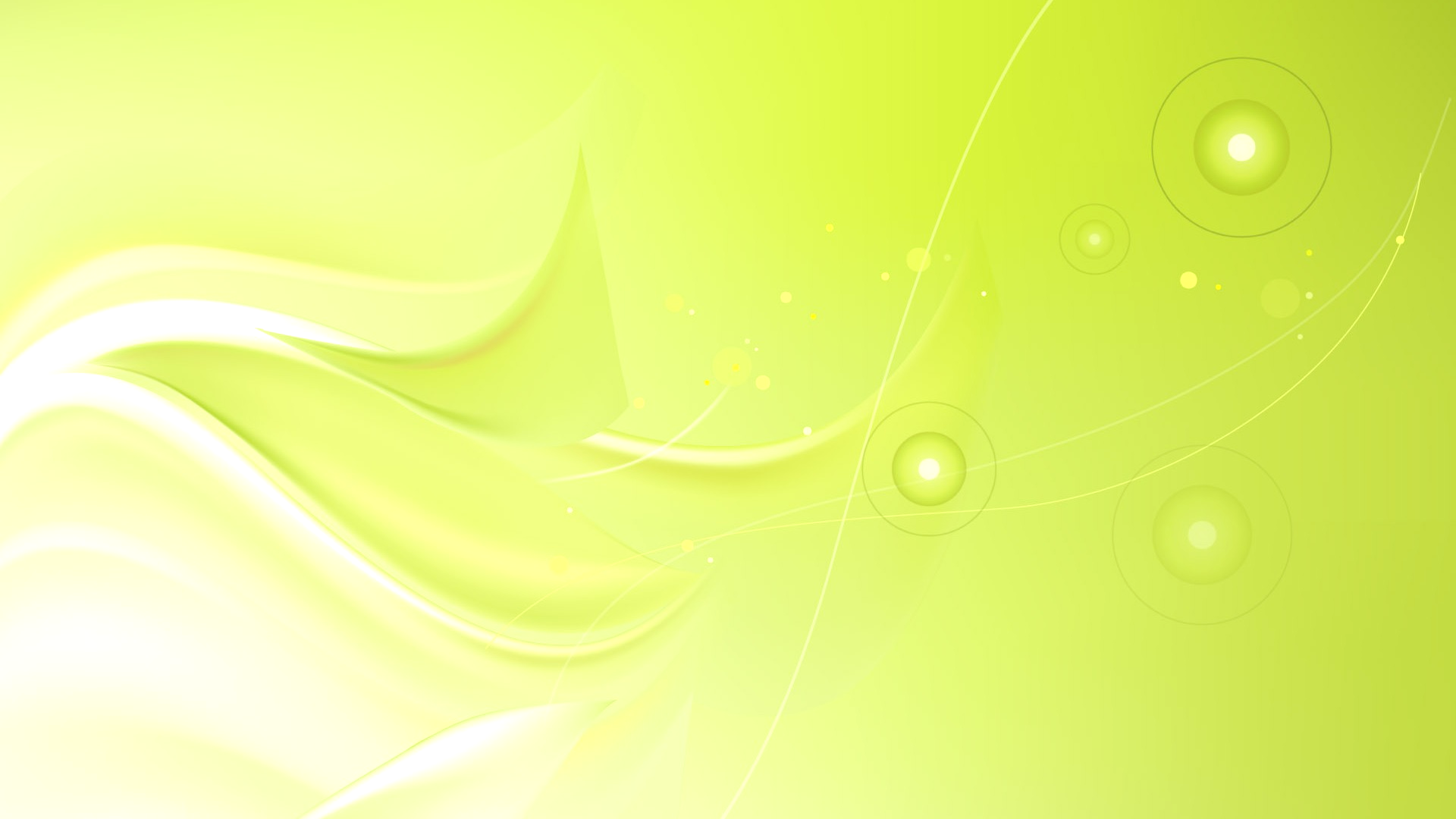 ВНИМАНИЕ РОЗЫСК!
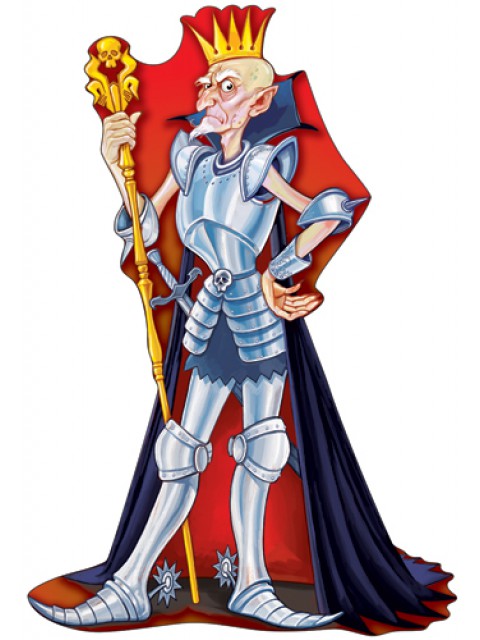 Имя: Кощей Бессмертный
Должность: злой волшебник
Возраст:  неизвестен. Смерть Кощея сокрыта так далеко, что его называют Бессмертным. Тщательно охраняет он тайну нахождения своей смерти
Рост:  не определён
Место жительства:  замок Кощея
Характер деятельности: сторожит подземное царство, где спрятаны бесчисленные сокровища и томятся в неволе пленники
Особые приметы: похожий на скелет (его имя происходит от слова кость)
Опасность для человека: может превратить в камень, в лягушку и т.д. Может сам превращаться в ворона
Противоядие: найти смерть.
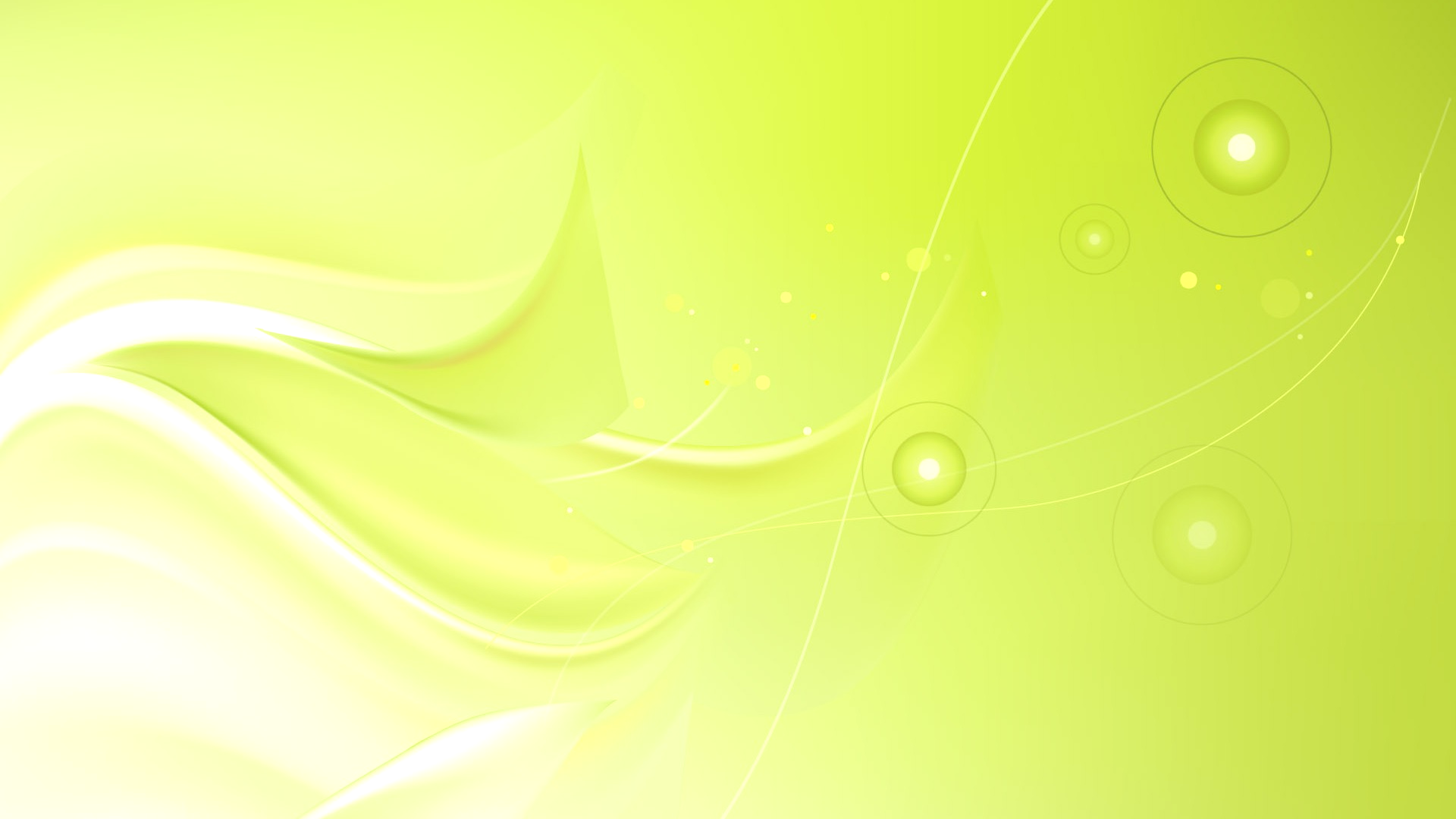 Найди смерть Кощея Бессмертного
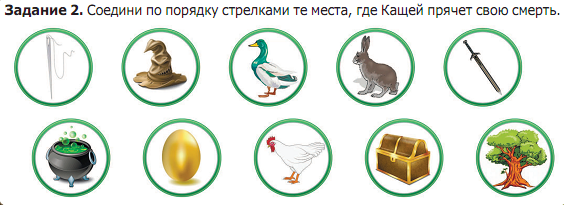 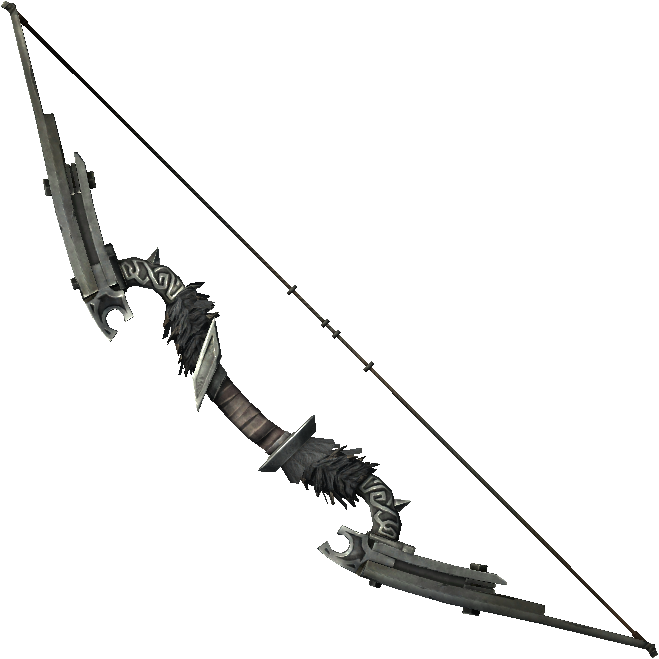 Кощей испугался, что мы знаем о его смерти, и рассказал нам, где живёт Баба Яга! 
И даже подарил подарок ― тетиву 
для волшебного лука Бабы Яги!

Тетива — это эластичный шнур из волокон. Нужен для сгибания лука. Тетива соединяет два конца лука и служит для запуска стрелы!
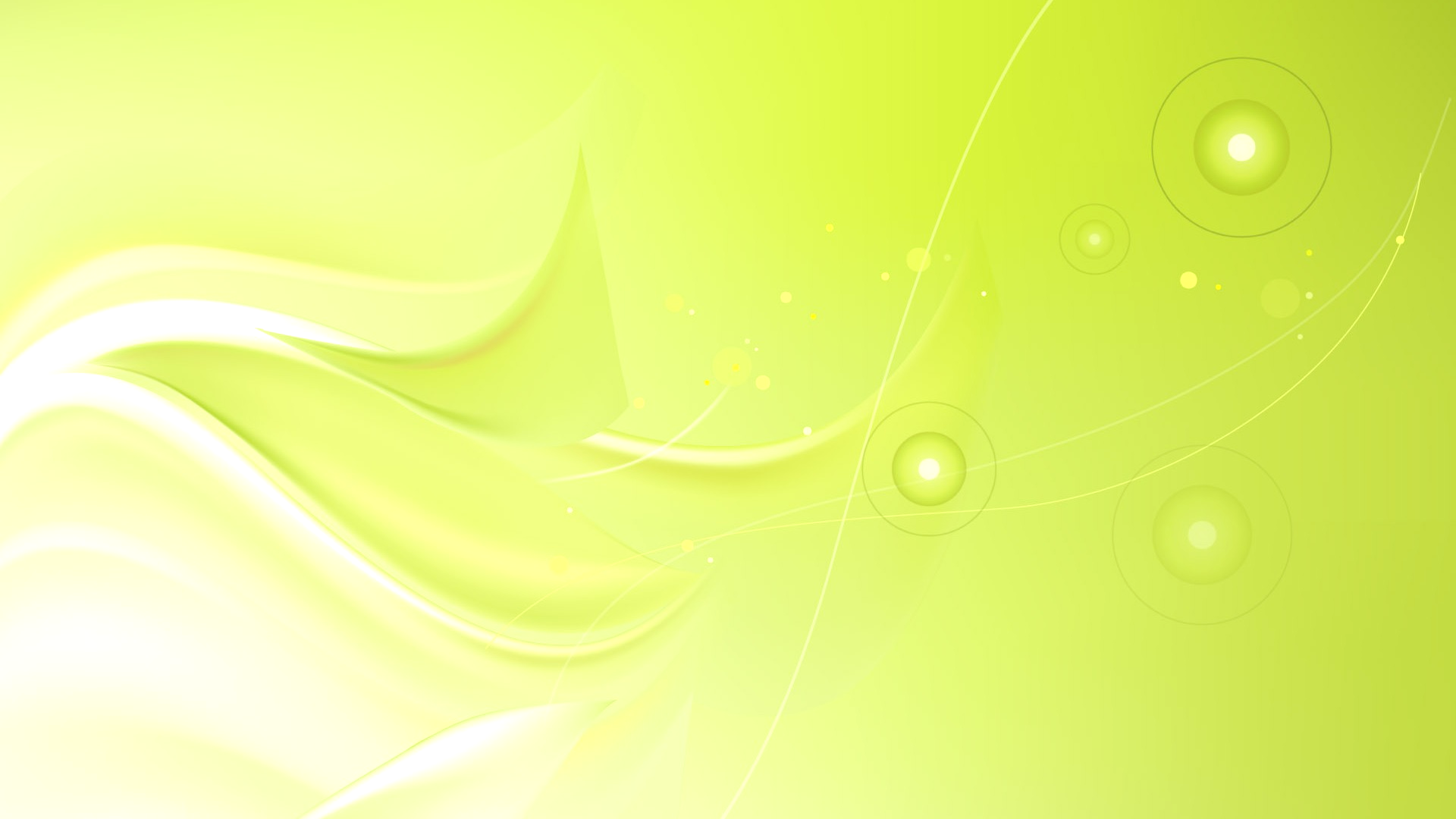 ВНИМАНИЕ РОЗЫСК!
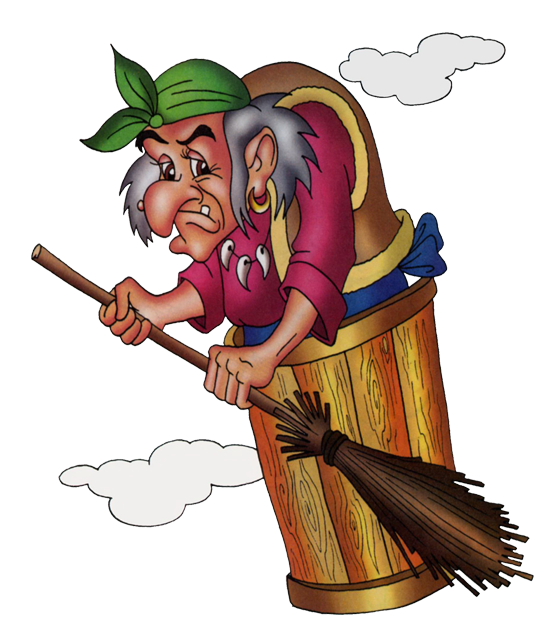 Имя: Баба Яга
Должность: 
лесная старуха-волшебница
Возраст:  живёт в избушке на  курьих ножках, которая стоит в дремучем лесу за огненной рекой и сама во все стороны поворачивается. Повинуются Бабе Яге все звери, но самые верные её слуги — чёрные коты, вороны и змеи
Место жительства:   лес дремучий
Характер деятельности: ведьма
Особые приметы: одна нога как у скелета, длинный нос достает до подбородка. Летает верхом на метле, ухвате или в ступе, заметает свой след помелом
Опасность для человека: колдунья (варит всяческие зелья) и людоедка, она похищает детей и не прочь погубить случайно забредшего в её избушку путника
Противоядие: нет.
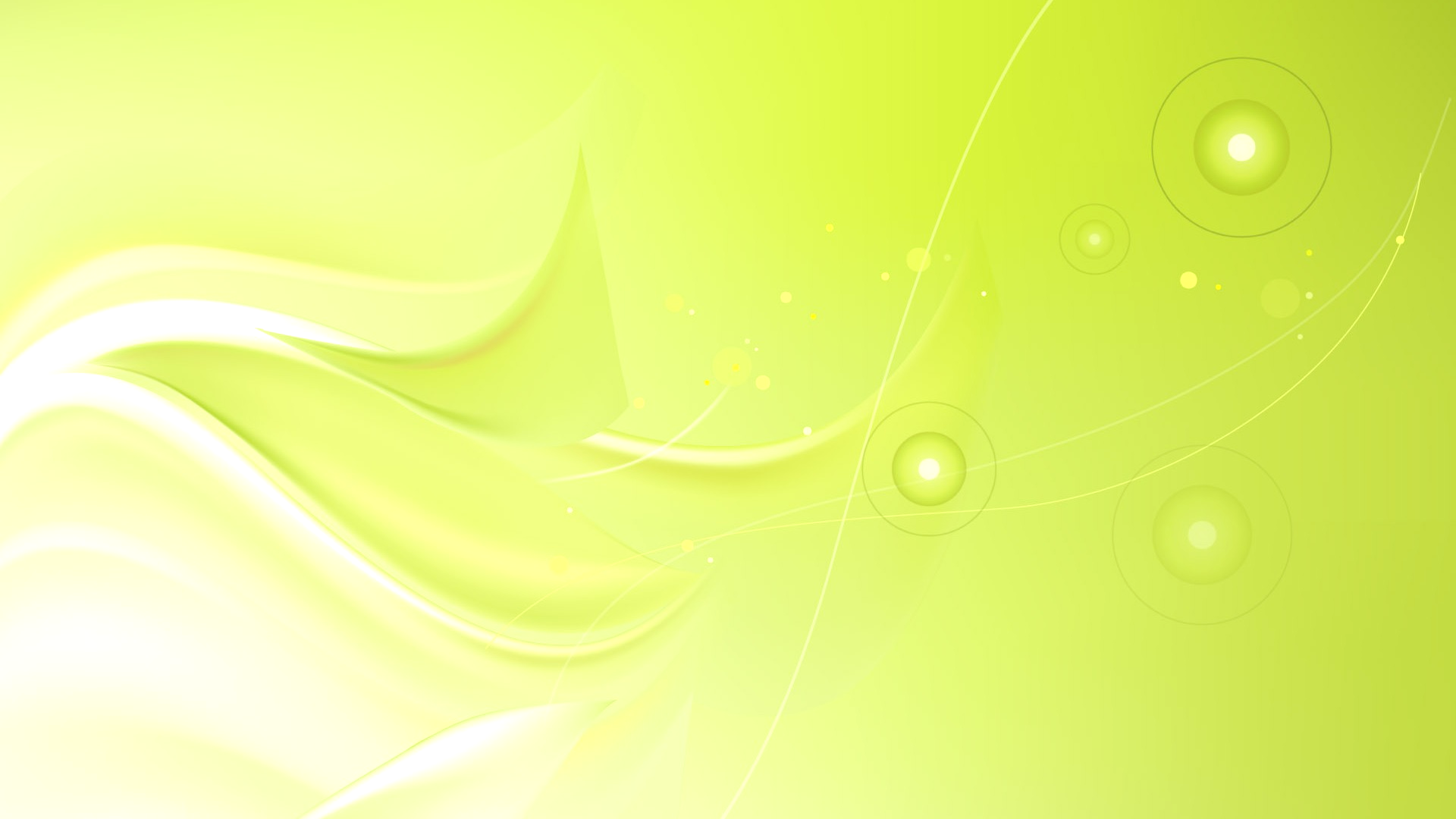 Задание от Бабы Яги:
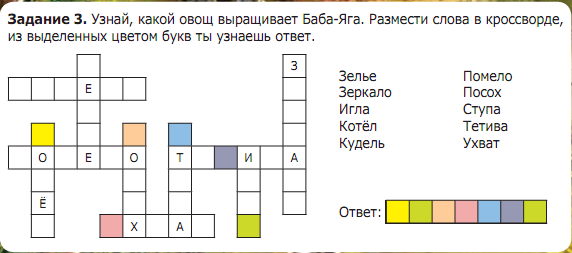 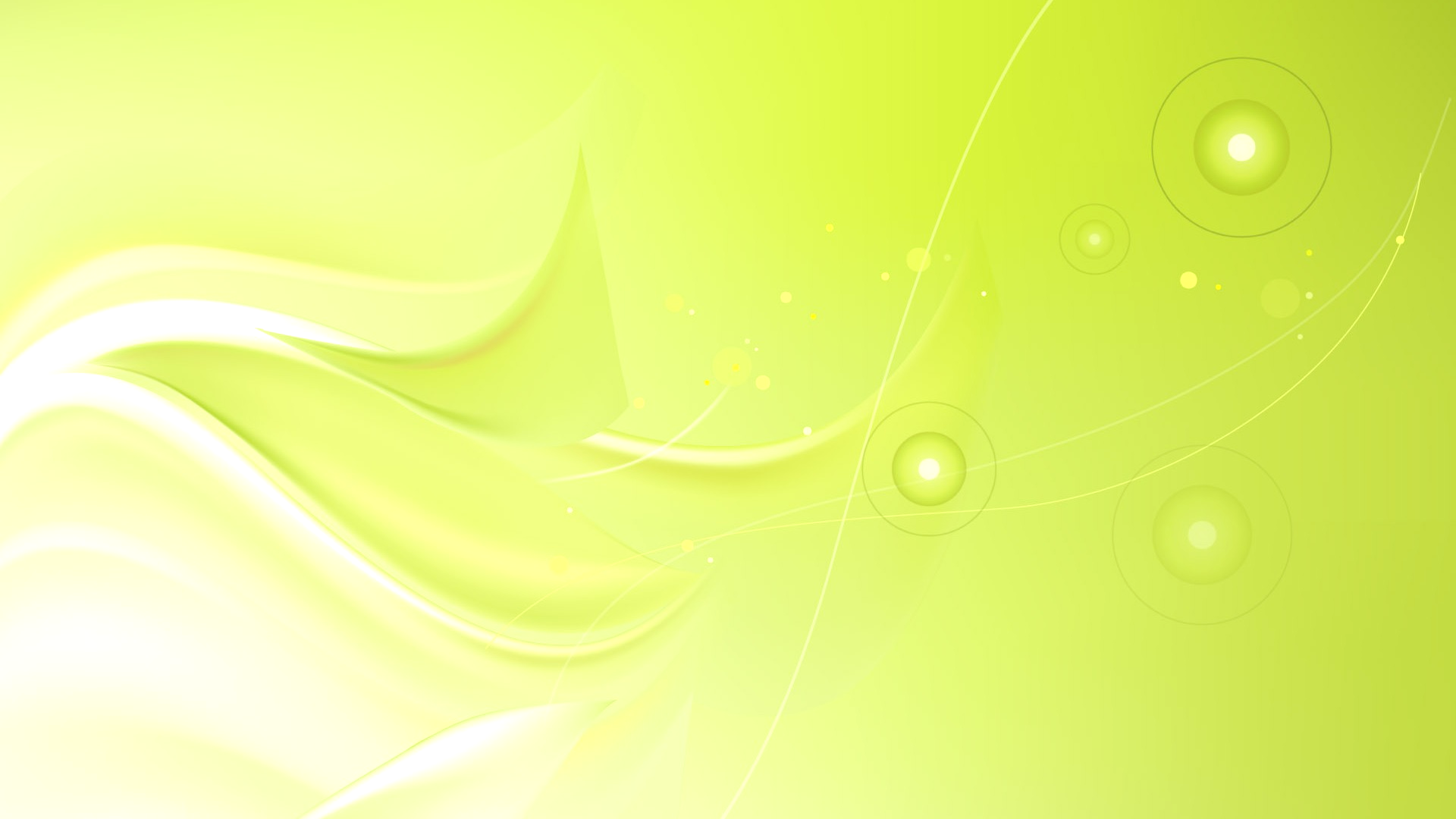 Задание от Бабы Яги:
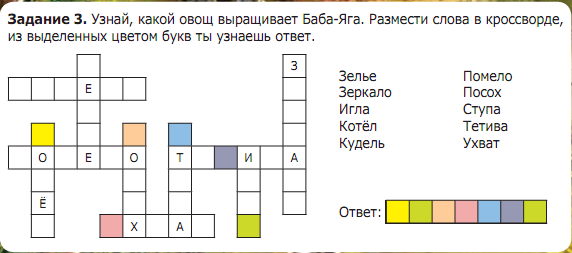 З
К     У    Д          Л    Ь
Е
Р
Л
П
К
Ь
К
С
П          М          Л
Е     Т          В
С
Т
Л
У
Г
О
П
О
Л
К    А    П    У    С     Т    А
У            В           Т
А
Л
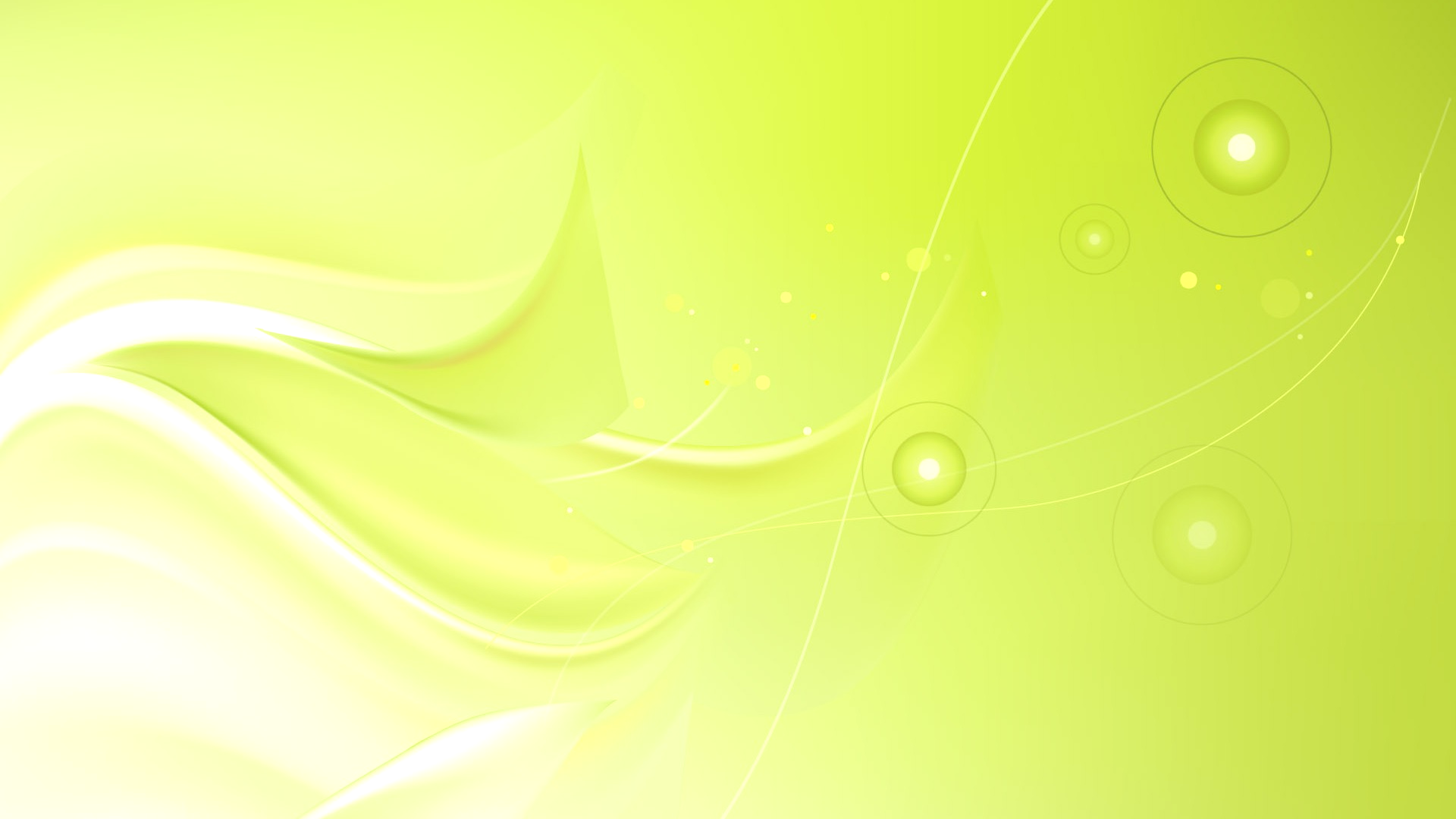 Веселые загадки от Бабы Яги:
Я — богатый, всемогущий,
Очень стройный, страшно злющий,
Но я смерти не боюсь,
Угадайте, как зовусь?
Я красив, силён, могуч,
Я грознее грозных туч,
И умнее всех, нет слов, —
Много у меня голов.
Кощей Бессмертный
Змей Горыныч
Эта скатерть знаменита
Тем, что кормит их досыта,
Что сама собой она
Вкусных кушаний полна.
Гуси-лебеди летели,
Унести детей хотели.
Что за дерево стояло
И ребят от них скрывало?
Скатерть-самобранка
Яблоня
Сладкий яблок аромат
Заманил ту птицу в сад.
Перья светятся огнём,
И светло вокруг, как днём.
Как у Бабы у Яги
Нет совсем одной ноги,
Зато есть замечательный
Аппарат летательный.
Жар-птица
Ступа
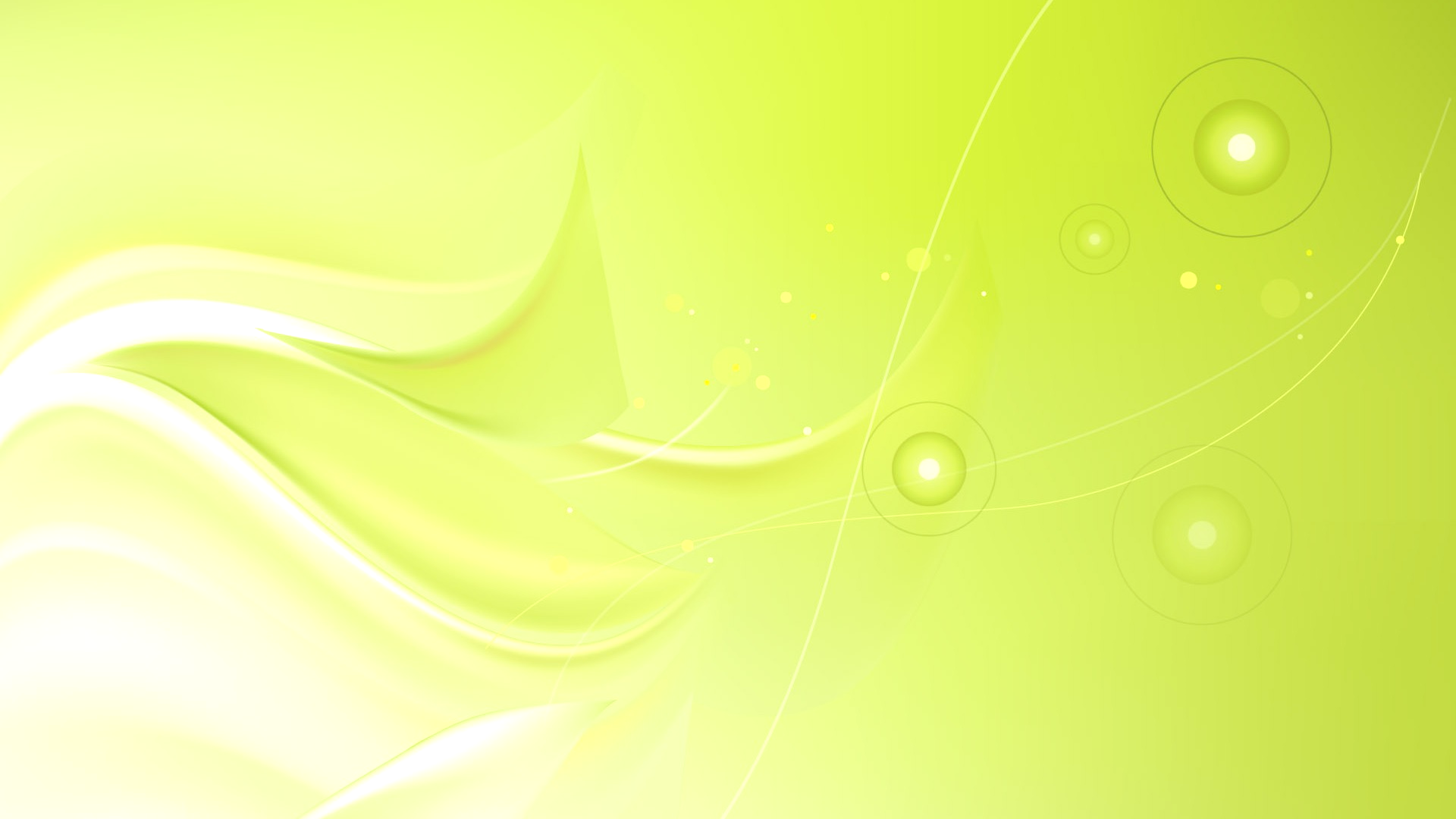 Интерактивная игра
Вы молодцы, хорошо справились с заданием. Но Баба Яга приготовила вам ещё одно испытание. Она хочет проверить, как вы знаете сказки. 
Нужно найти парные картинки
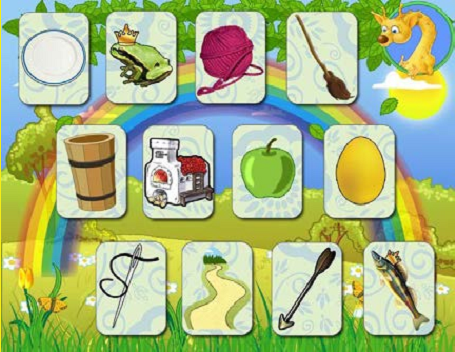 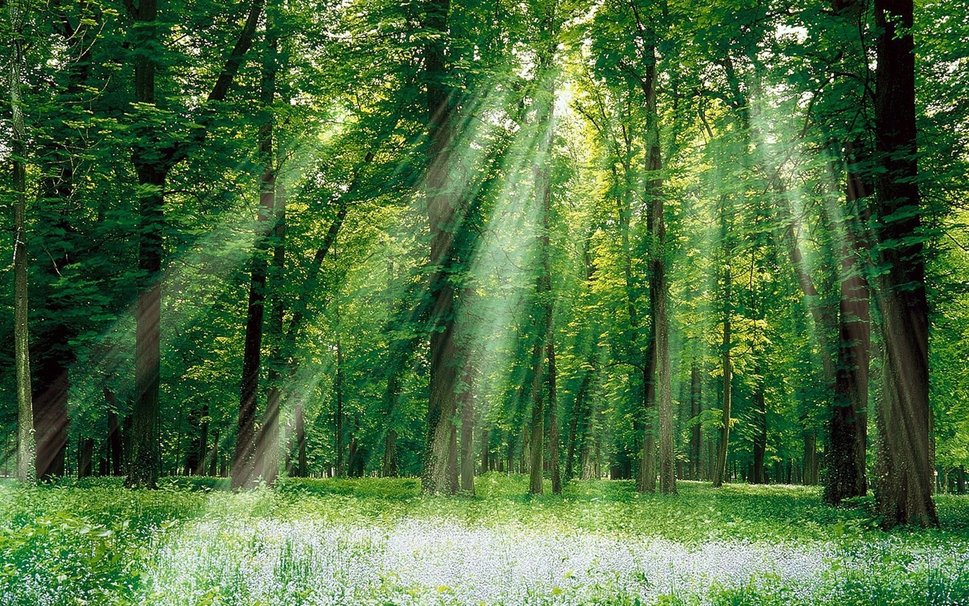 Спасибо
за внимание!